Status of the Remote HV System
10 June 2015
TileCal week, upgrade session
 Roméo Bonnefoy, Romain Madar and François Vazeille
● Summary of performances
● Next actions
1
Summary of performances
● All the details in a recent ATLAS Note

   "Performances of a Remote High Voltage Power Supply for the Phase  II
    Upgrade of the ATLAS Tile Calorimeter"
    ATL-COM-TILECAL-2014-082 (April 15, 2015)

     Romeo Bonnefoy, Robert Chadelas, Christian Fayard, Daniel Lambert,
     Romain Madar, Marie-Lise Mercier, Eric Sahuc and François Vazeille
   
    All the results were shown in previous TileCal meetings,
    but for the preliminary noise measurements at the readout level 
    shown today.
2
● Preliminary noise measurements at the readout level
Made on the Demonstrator in the building 175, on the Drawer D1.
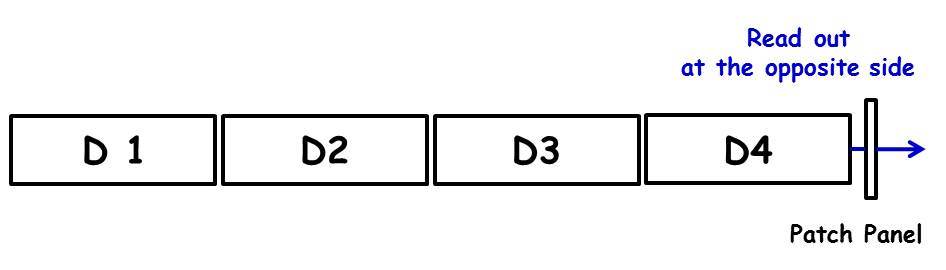 HV
Crate
100 m long
cable
Internal cable
2.22 m long
LV power supply inside the HV crate, HV Source from Tesla crate.
Noise measurements from pedestal values
    given by Main Board/Daughter Board set, without/with HV switched on.
-   DCS data recorded by standard ATLAS DCS on laptop in Building 175.
3
Running conditions
   (Launching of the noise studies at the previous expert week)
         ▪ PMTs at 700 V.
         ▪ Short pedestal run HV Off (162 seconds).
         ▪ Long stability run HV On (13 hours) with pedestal runs of 2 hours.
        Noise level for the 2 gains induced by the HV system 
          (Some PMT channels are suppressed
            No data or incoherent data between High and Low gains).
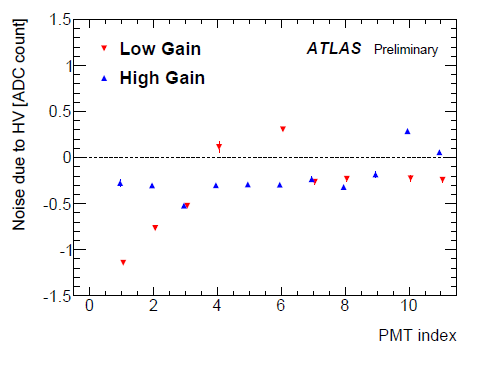  "Negative noise“:
     rms lower when HV On !
Good indication of systematic errors
     in the pedestal measurements:
          High gain: from 0.24 to 0.52 channel
          Low  gain: from 0.22 to 1.10 channel
     The readout working is no so bad !

“Positive noise“:  0.31 channel
      always below the systematic errors
First conclusion on the HV induced noise: very low
       and within systematic measurement errors.
4
HV stability during the 13 hours: from 55 to 89 mV over the 12 channels.
Conclusion on the HV stability: very good,
in agreement with the whole studies as described in the internal Note.
Comment: It is actually the HV stability at the PMT input
                    (See the Note for more explanations).
5
● Summary of performances (More details in the Note)
   in the ATLAS conditions (100 m long cable)
- HV noise
     ▪ At the PMT input: Below 2.5 mV at 700 V,
        and constant ratio (noise/HV) = 2.6-2.7 10-6 in the range of 300 V.
     ▪ At the readout level (preliminary results):  0.31 channel 
                       within the systematic uncertainties of the measurements.
- HV stability:   90 mV, slightly better than in ATLAS running.
- No correlation stability/noise, 
  even in the most noisy conditions with the not recommended set-up.
- HV drop at the 100 m long cable output: 5 mV.
- Other points in relation with the whole electronics in counting room:
    ▪ Irrelevant points at the detector level: 
      radiations, humidity, temperature, falling materials, handling and
      access to the electronics.
    ▪ Easy access and easy connections to the HV Bus boards.
    ▪ Permanent access to the electronics.
6
Next actions
● Short term actions

- Yesterday: second 100 m long HV cable in the Building 175
   We will be able to supply 2 Mini-Drawers,
   preferentially  D3 and D4 at the Patch Panel side (At least at Test beam)
   in order to take benefit of the cable tray routing of internal HV cables
   ( No fixation problems of HV flat connectors).
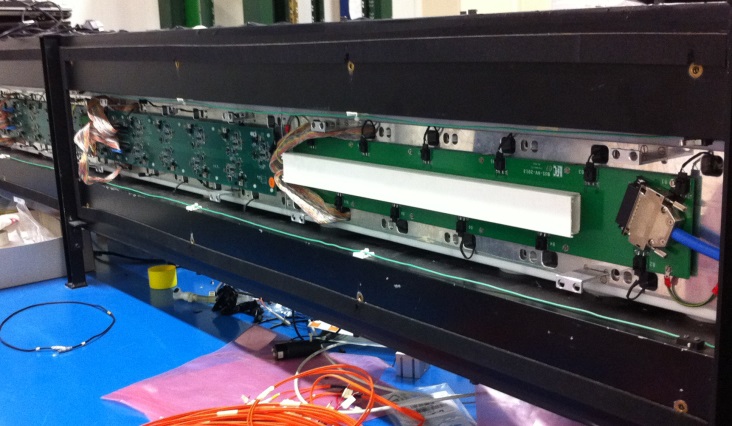 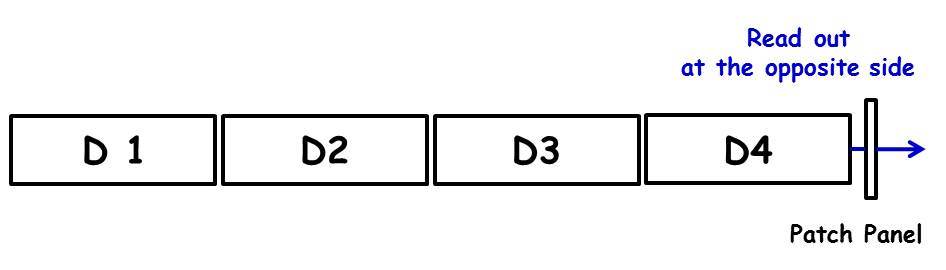 - Making of an additional 50 m long cable
   Possibility of tests with 150 m long cable (Motion of the Extended Barrels).
- In view of the ATLAS test beam installation, works on the HV Test bench:
  return to Clermont-Ferrand of the 2 HV Opto cards scheme 1 in Bld 175
  for a  “cleaning” + preparation of other equivalent cards (as spares) 
  + test of transformation of ATLAS cards (Scheme 2) into Scheme 1 cards.
7
- Modification of the Patch Panel: slot for routing the 4 HV cables.
     Only space for the Blue cable (Diameter of 1.12 cm  each).
     Locking system.

    Information will be given to Gabriel.
Slot at the HV side
and locking
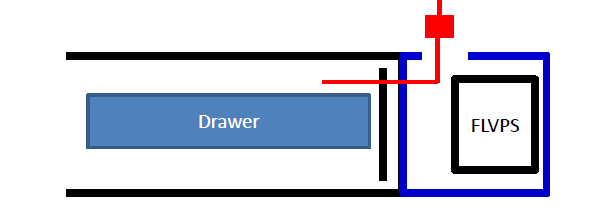 Patch
Panel
● Medium term actions

- Restart systematic tests of the 2 HV options in a good control of experts
       Good readout channels, including good PMTs.
       Stable readout.
- Qualification of present Multiconductor cables or new ones.
- Test beam program: from the installation of the set-up
   (new 100 m long cables, DCS) to the tests.
8
● Long  term actions … with studies already in progress
    to come to the final design by following the practical propositions 
       as described in the Note, mainly:

- Routing of services in the cavern: only the long HV multiconductor cables.
- Minor improvements of the HV Bus boards (Noise killers locations).
- Optimization of the space and of the density of cards inside the
   HV regulation crate: Suppression of support cards recovering the mapping
   with the prototype cards, implementation of LV and HV commercial bricks,
   etc.
- Individual straps inside regulation crate to switch off failing PMT blocks.
- Choice of the final DCS.
9
● New information
Interest of the Lisbon team:

- Progressive participation aiming the final design as proposed in the Note.
- First work: making of an HV Opto card fitting the present support boards
                     of the regulation crate.
- Then:
  ▪ Going to the final designs of HV Bus card and of HV regulation crate,
      including services (cables) and DCS.
  ▪ Final goal: to take over this project from the Clermont-Ferrand team,
                      who would play the role of consultant.
10